Луганське територіальне відділення МАНУЛисичанська філія
Всеукраїнський інтерактивний конкурс «МАН-Юніор Дослідник 2024»
Номінація: Технік-Юніор
МОДЕЛЮВАННЯ СВІТЛОВИХ ЯВИЩ ЗА ДОПОМОГОЮ ІНТЕРАКТИВНИХ СИМУЛЯЦІЙ PHET
Керівник проєктуСотнікова Лариса Феліксівна,учитель фізики Лисичанської гімназії №9 
Сєвєродонецького району Луганської області, керівник секції «Прикладна фізика»
Дослідження виконала:
Коса Євгенія Олегівна,
учениця 9 класу Лисичанської гімназії №9 
Сєвєродонецького району Луганської області
2024
Мета дослідження: за допомогою інтерактивних симуляцій PhET дослідити можливість моделювання  оптичних явищ, пов'язаних з дисперсією  світла. 
Завдання дослідження: з’ясувати, причини дисперсії світла, її різновиди; оцінити правильність обраної моделі; змоделювати ситуації, що поясняють природні явища та дослідити колірні оптичні ілюзії.
Об’єкт дослідження: світлові хвилі, дисперсія світла, оптичні ілюзії.
Предмет дослідження: моделювання оптичних явищ, пов’язаних з кольорами світла, та їх практичне використання.
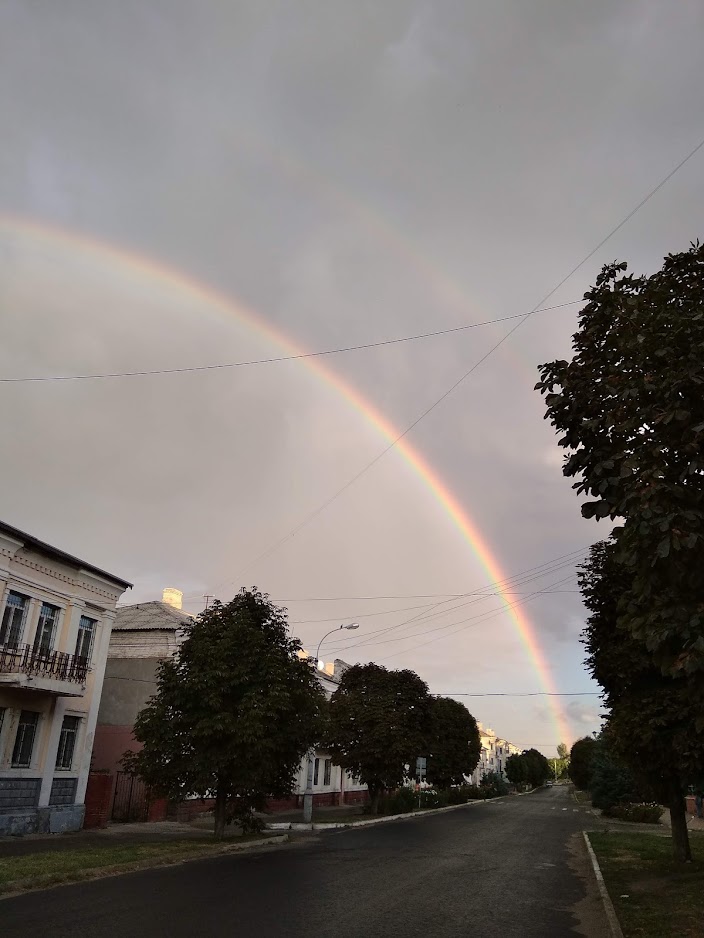 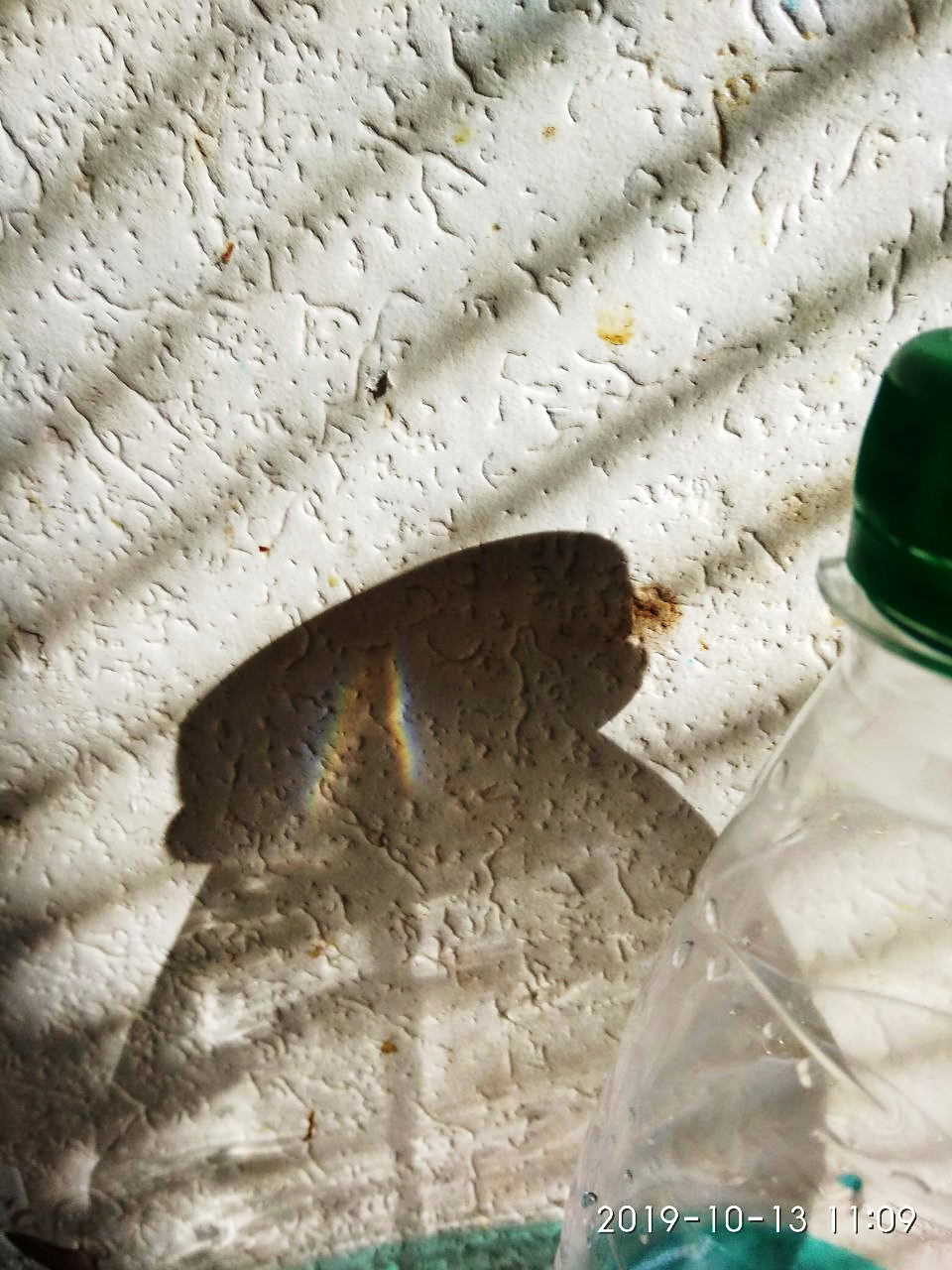 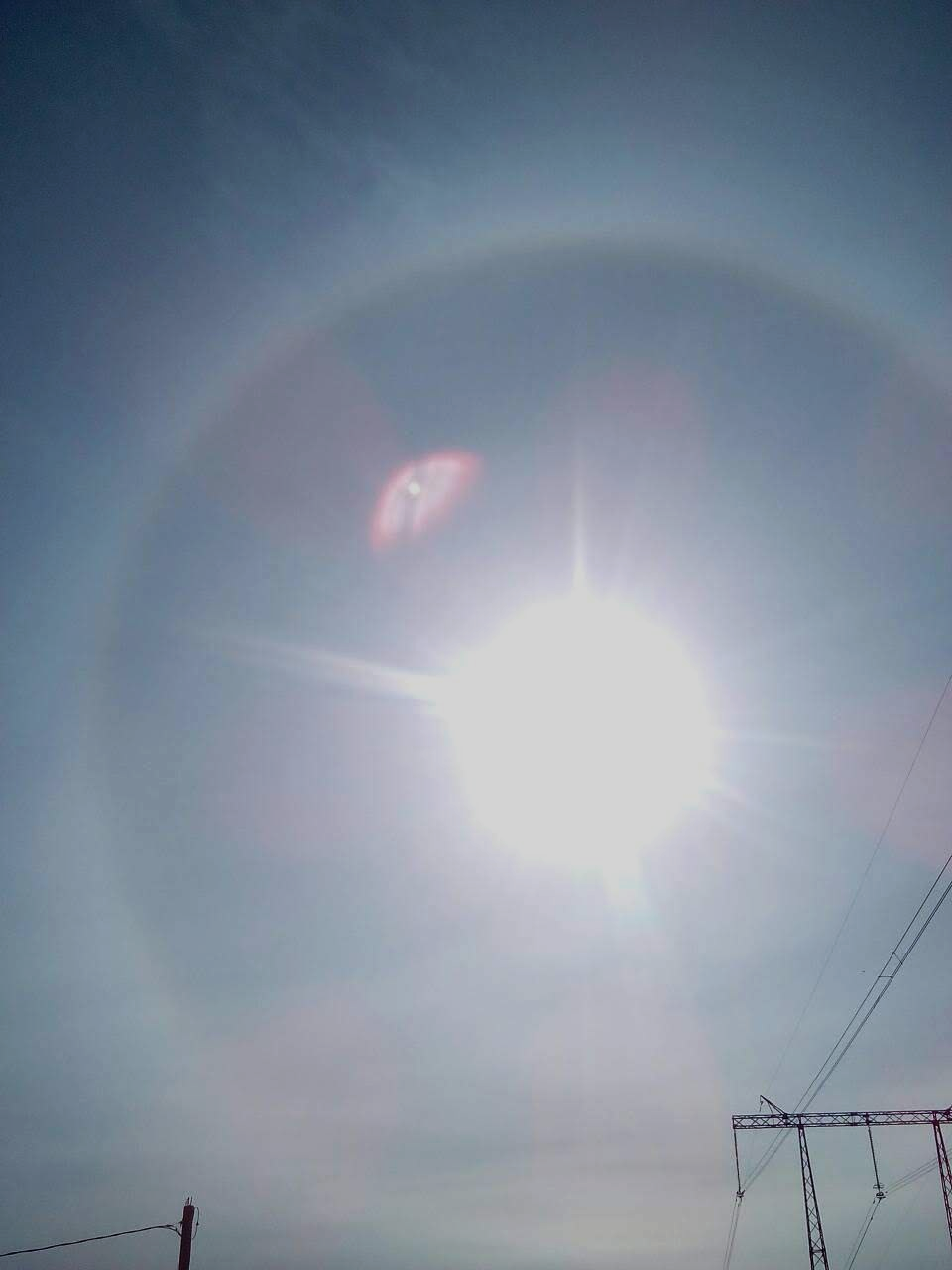 Різнокольорова веселка, сонячний промінь, що випадково потрапив на пляшку з водою, Сонце в об’єктиві камери… 
Чому ми бачимо різні кольори, якщо світло біле?
3
Оптичні ілюзії - помилки в зоровому сприйнятті, викликані неточністю або неадекватністю процесів корекції зорового сприйняття, які ми не усвідомлюємо.
За походженням:
природні, або створені природою;
штучні, або вигадані людиною;
змішані, тобто природні ілюзії, відтворені людиною.
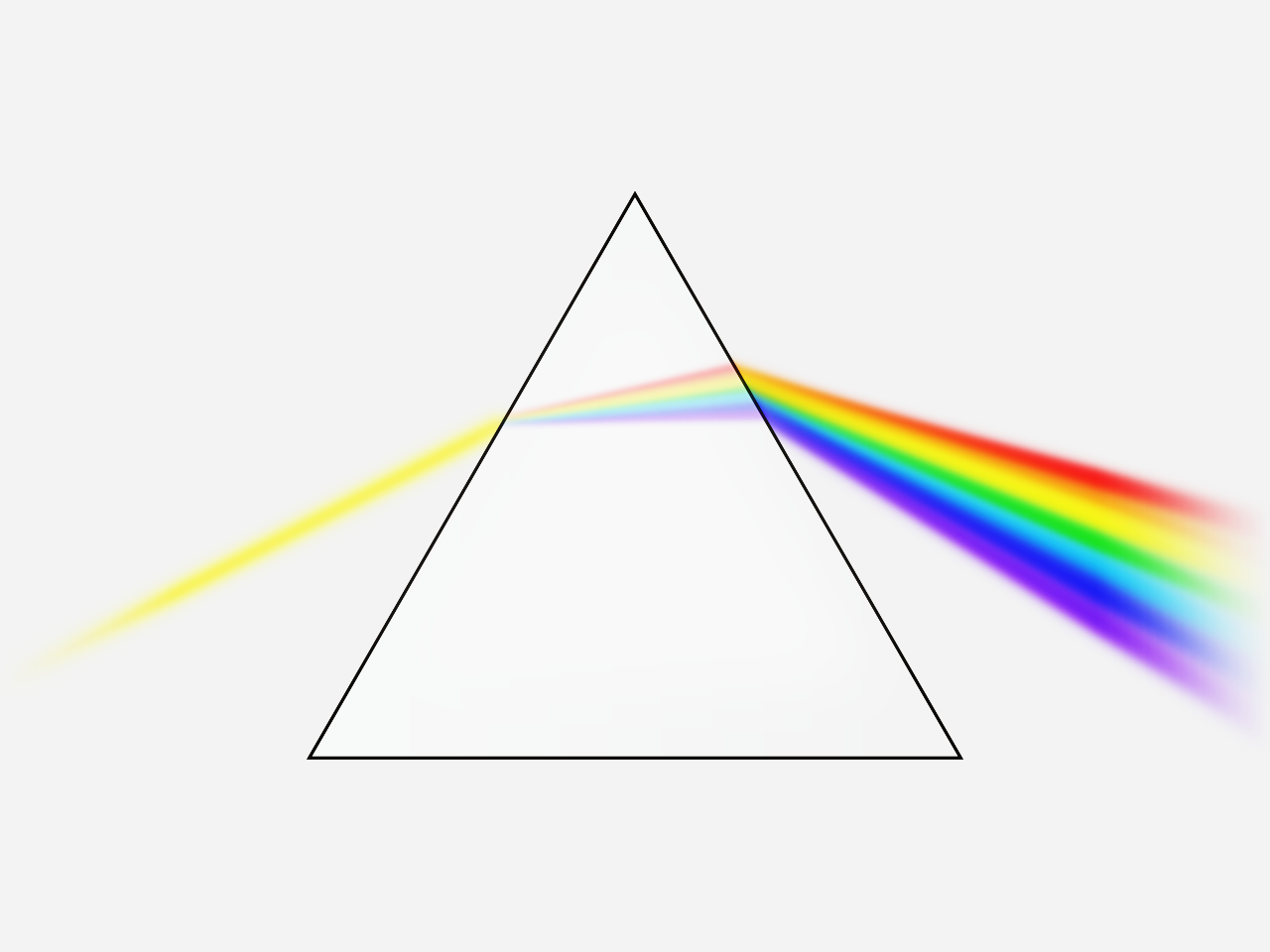 За спільними ефектами, що спостерігаються в кожній групі:
• ілюзії яскравості та контрасту;
• ілюзії руху;
• геометричні або кутові ілюзії;
• ілюзії уявних або неможливих фігур;
• ілюзії, спричинені когнітивними ефектами;
• ілюзії кольору.
ЧЕРВОНИЙ
ЗЕЛЕНИЙ
СИНІЙ
4
θ
ДИСПЕРСІЯ СВІТЛА - залежність абсолютного показника заломлення середовища від частоти світлової хвилі
φ
α1
β2
α2
β1
θ
φ= θ∙(n-1), n(λ) - промені різних довжин хвиль відхилені на різні кути.
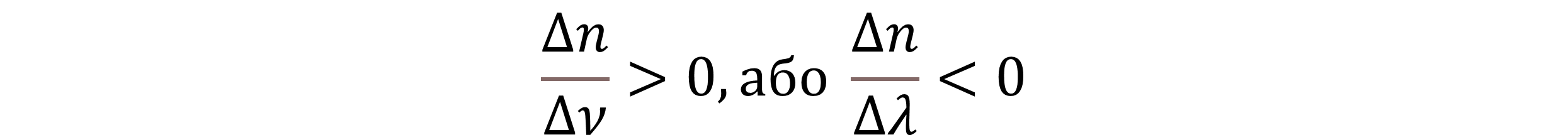 Закон заломлення світла формула В. Снелліуса
Симуляція «Заломлення світла»
(«Bending light»)
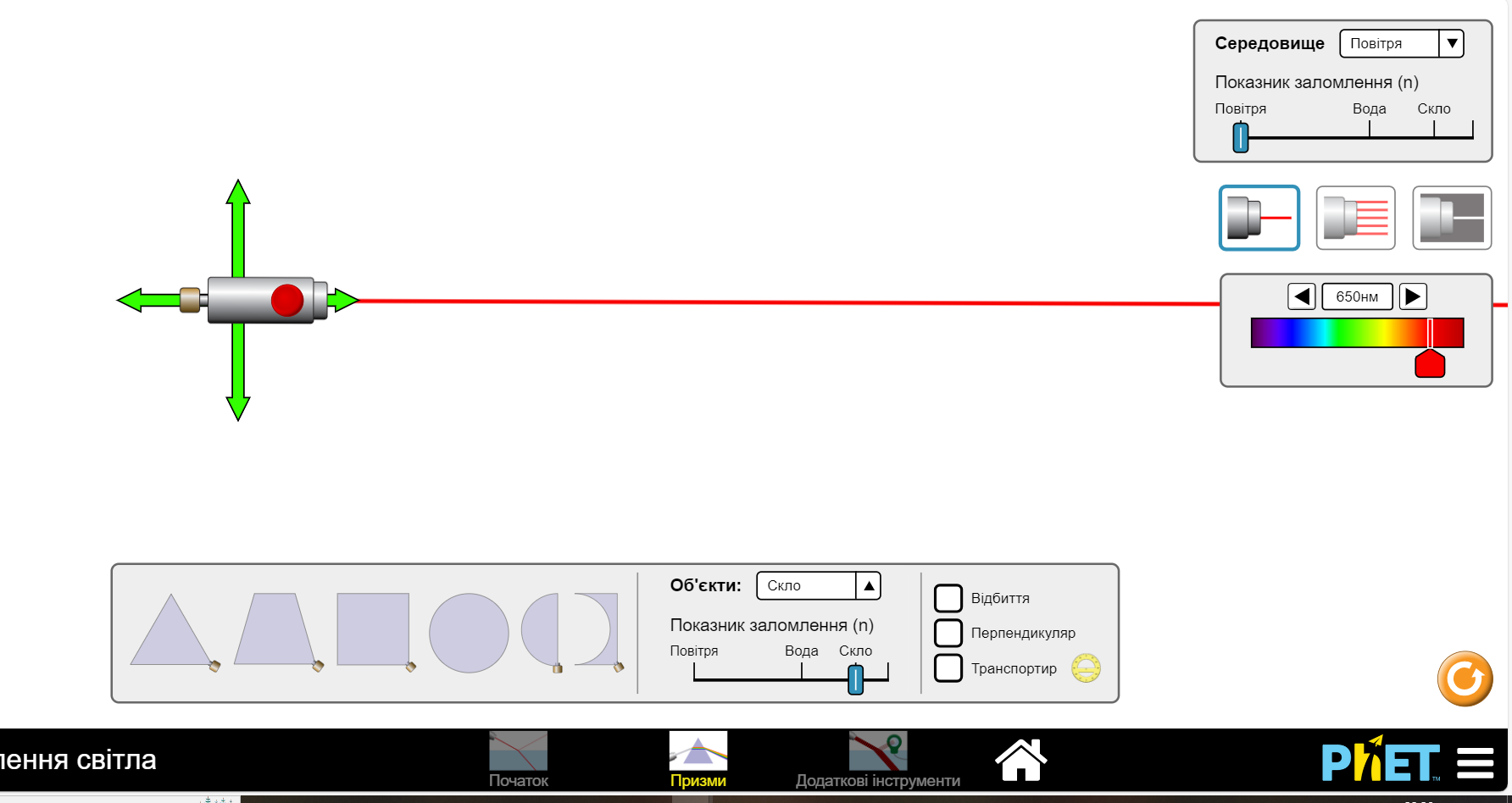 Дана симуляція надає можливість обрати:
Монохромний промінь
Біле світло
Інструменти для вимірювань
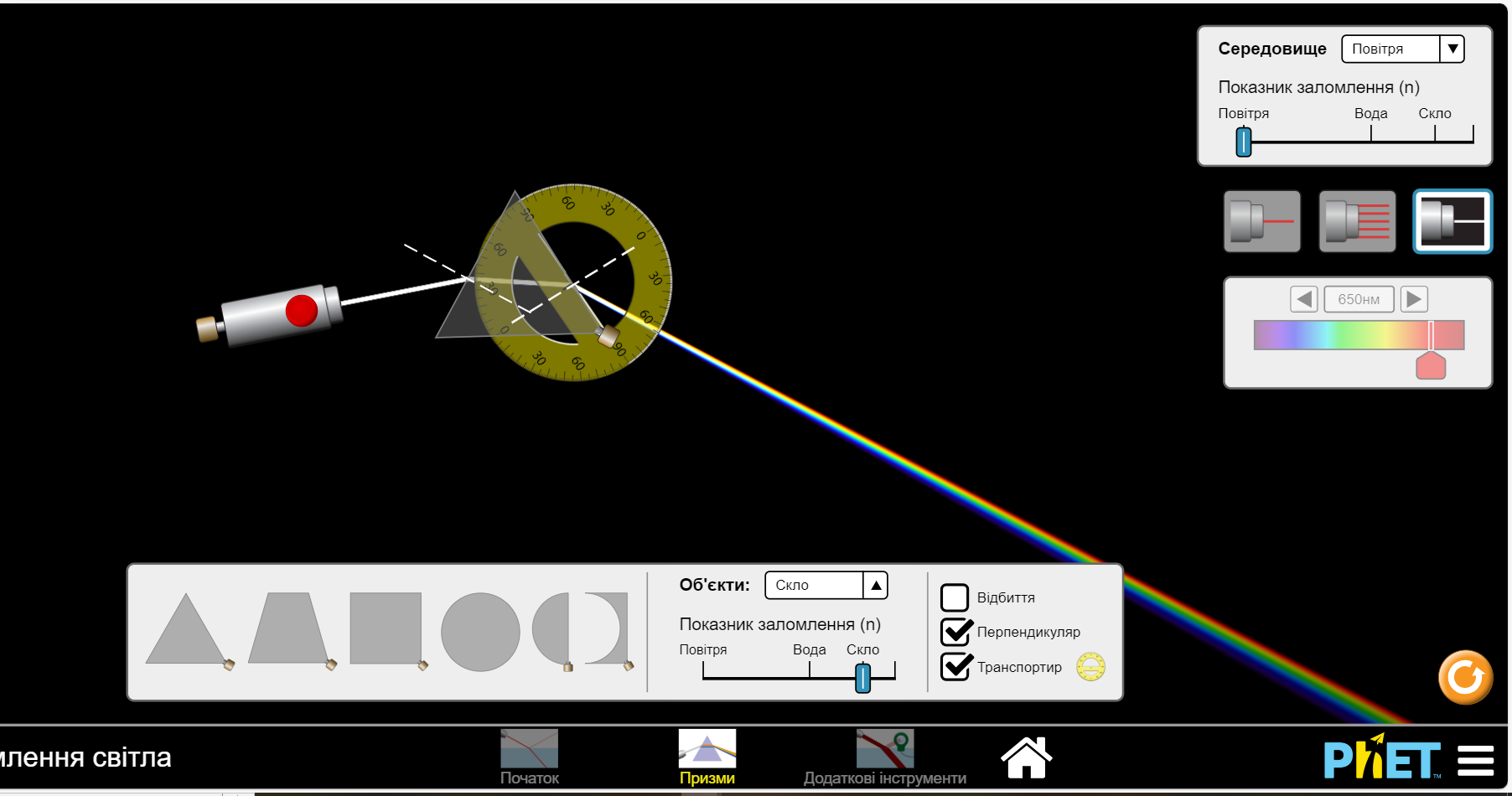 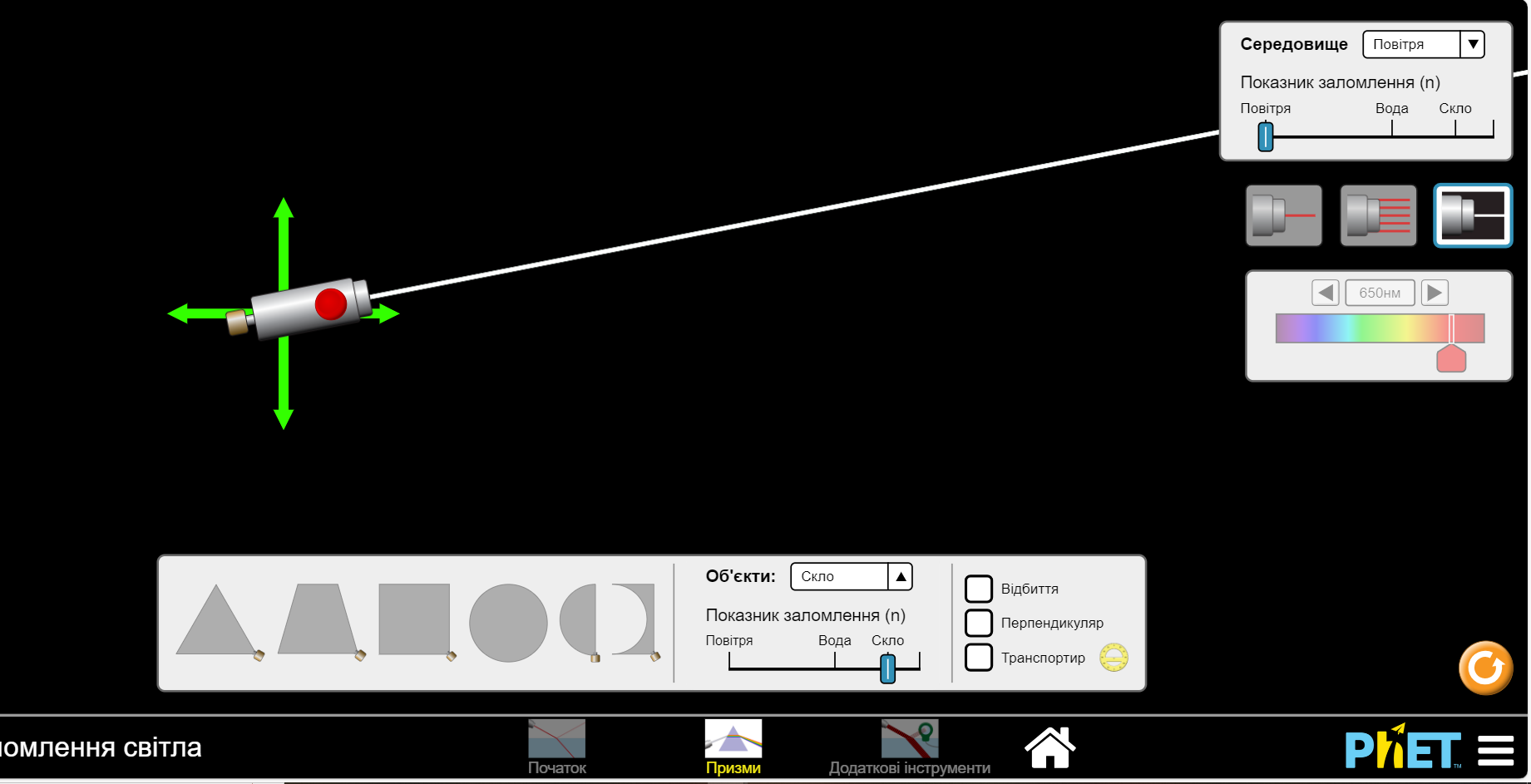 Спрямуємо білий промінь, а потім перейдемо в монохромний режим і побачимо як змінюється розташування кольорів: точка падіння опускається вздовж правої грані призми
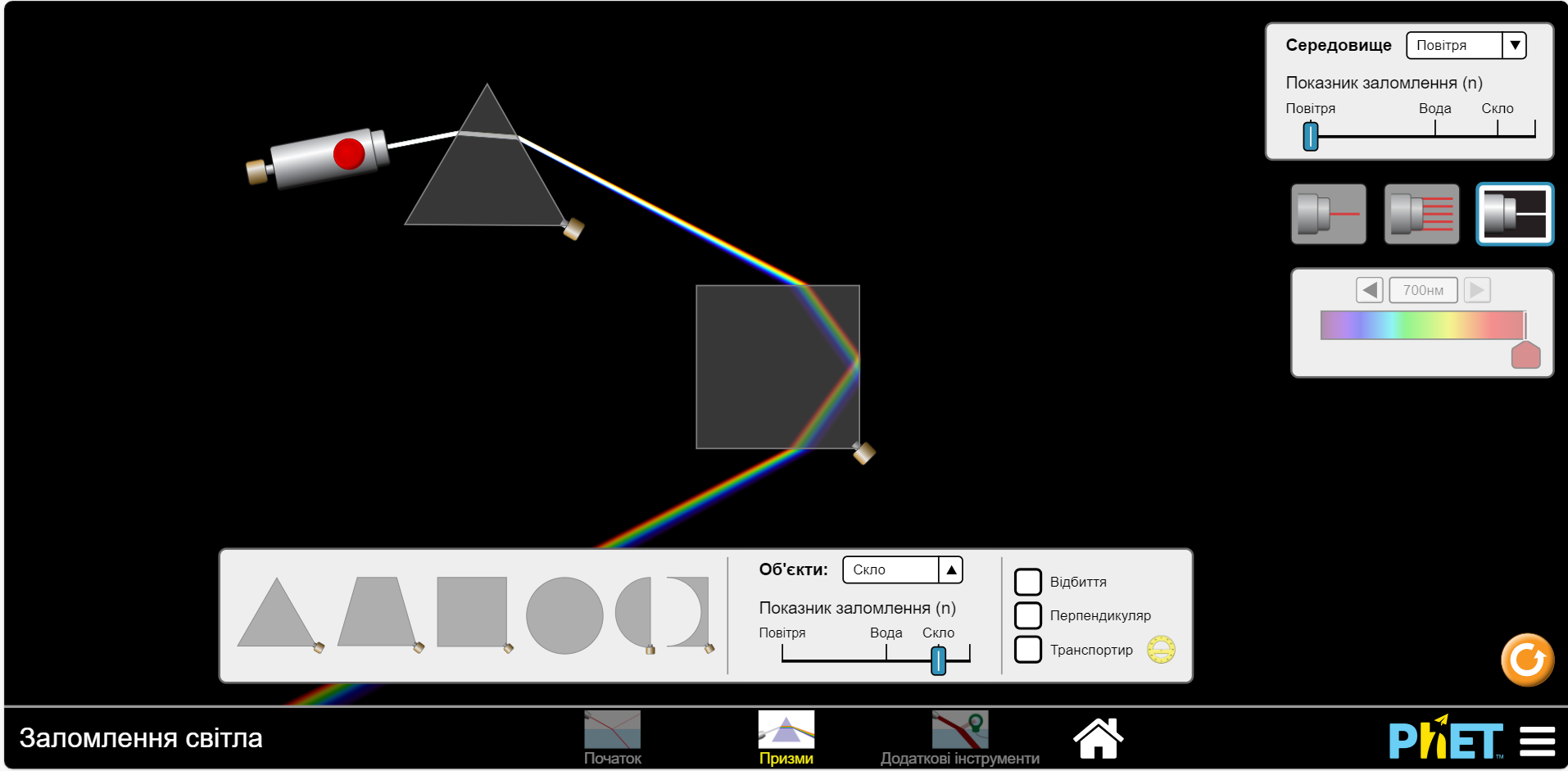 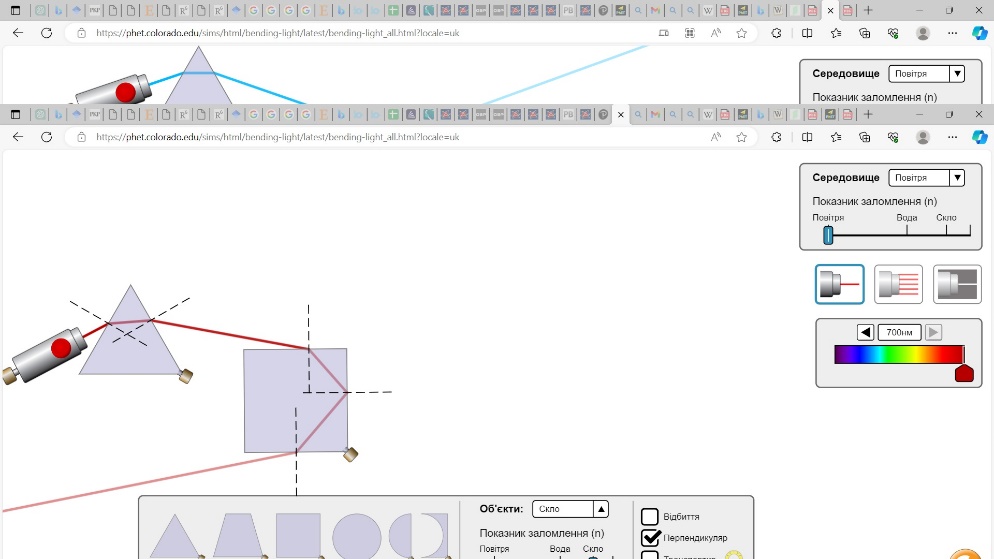 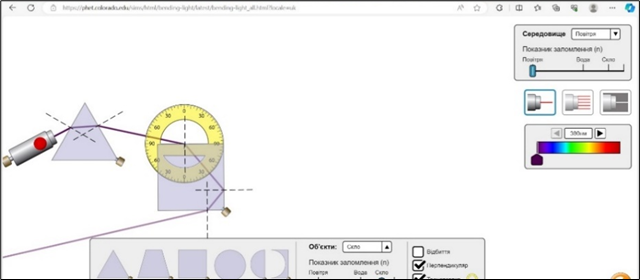 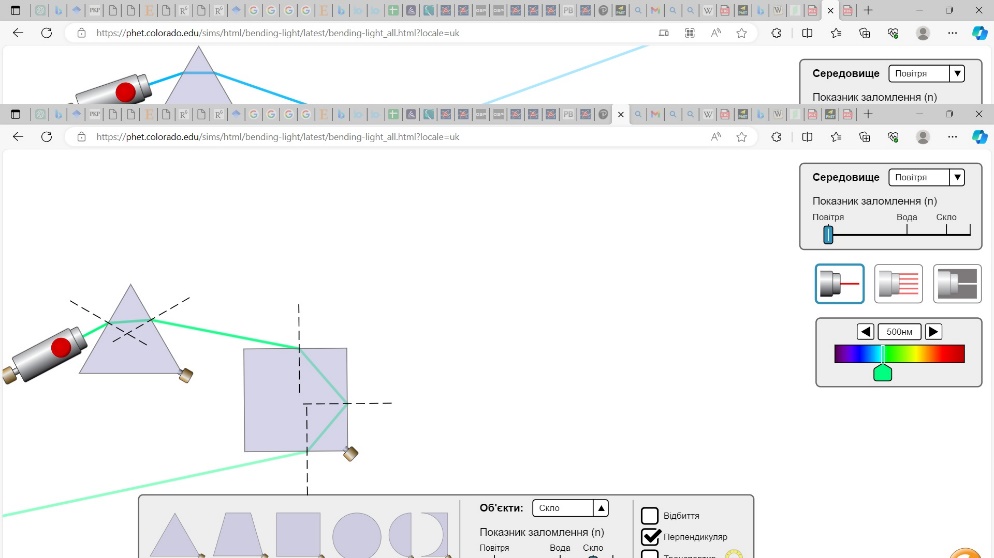 Розрахунок залежності показника світла від довжини хвилі
Спрощена формула Коші
Формула В. Снелліуса
а=1,4902,      b=5,323∙10-15 (м2) – визначені за даними таблиці
Розрахунок залежності показника світла від довжини хвилі
Нормальна дисперсія  світла
9
Побудова колірної моделі
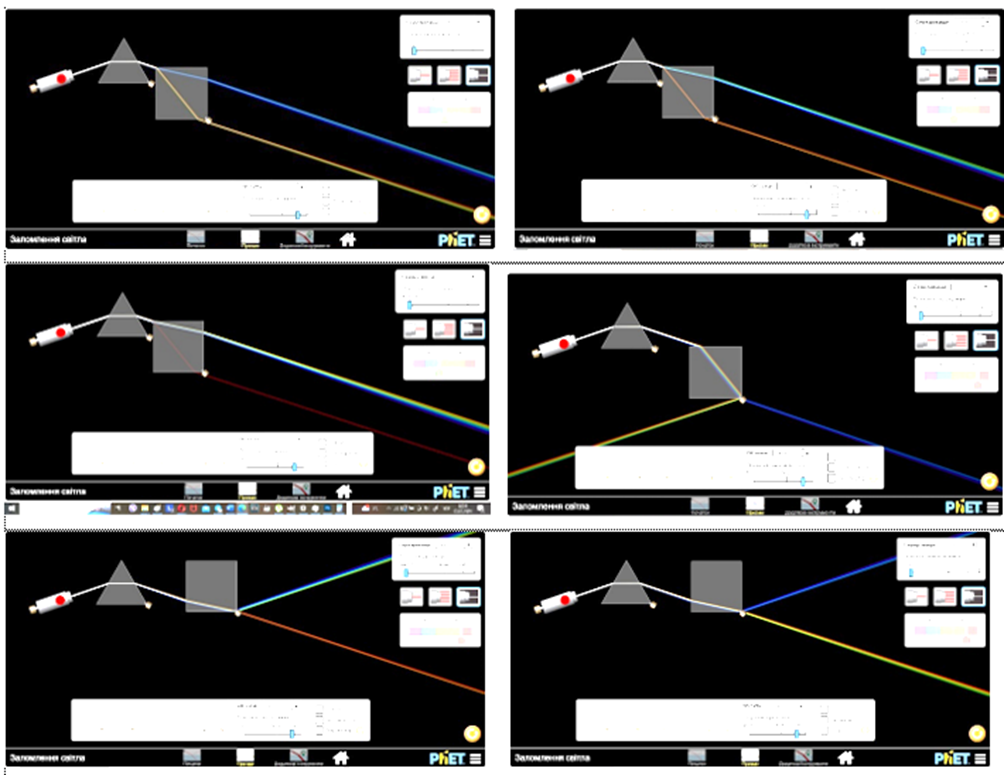 Експериментально підібрали додаткові кольори до основних. Перемикаючись між вкладками кольорового світла і монохромного можемо визначити довжини хвиль
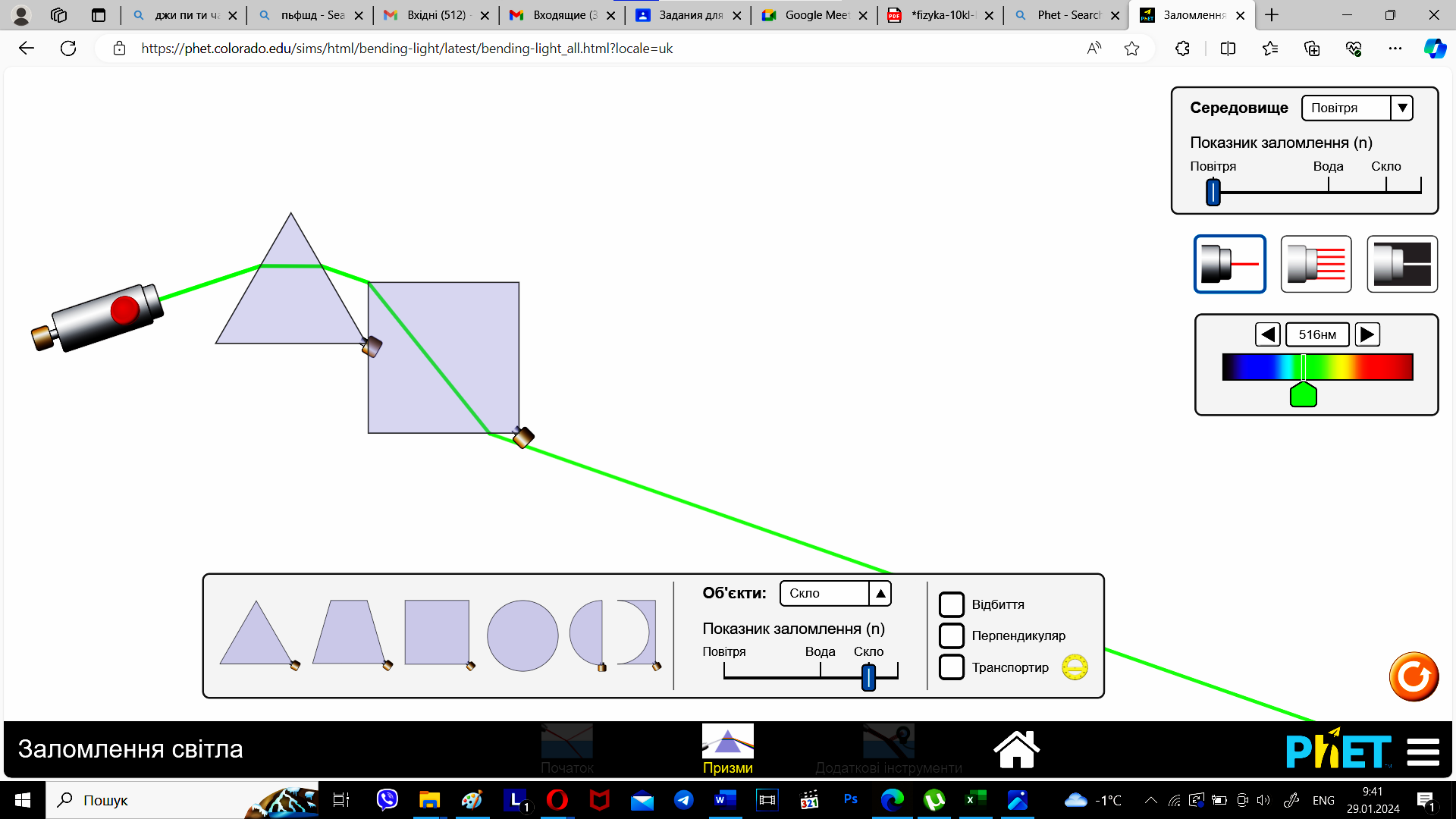 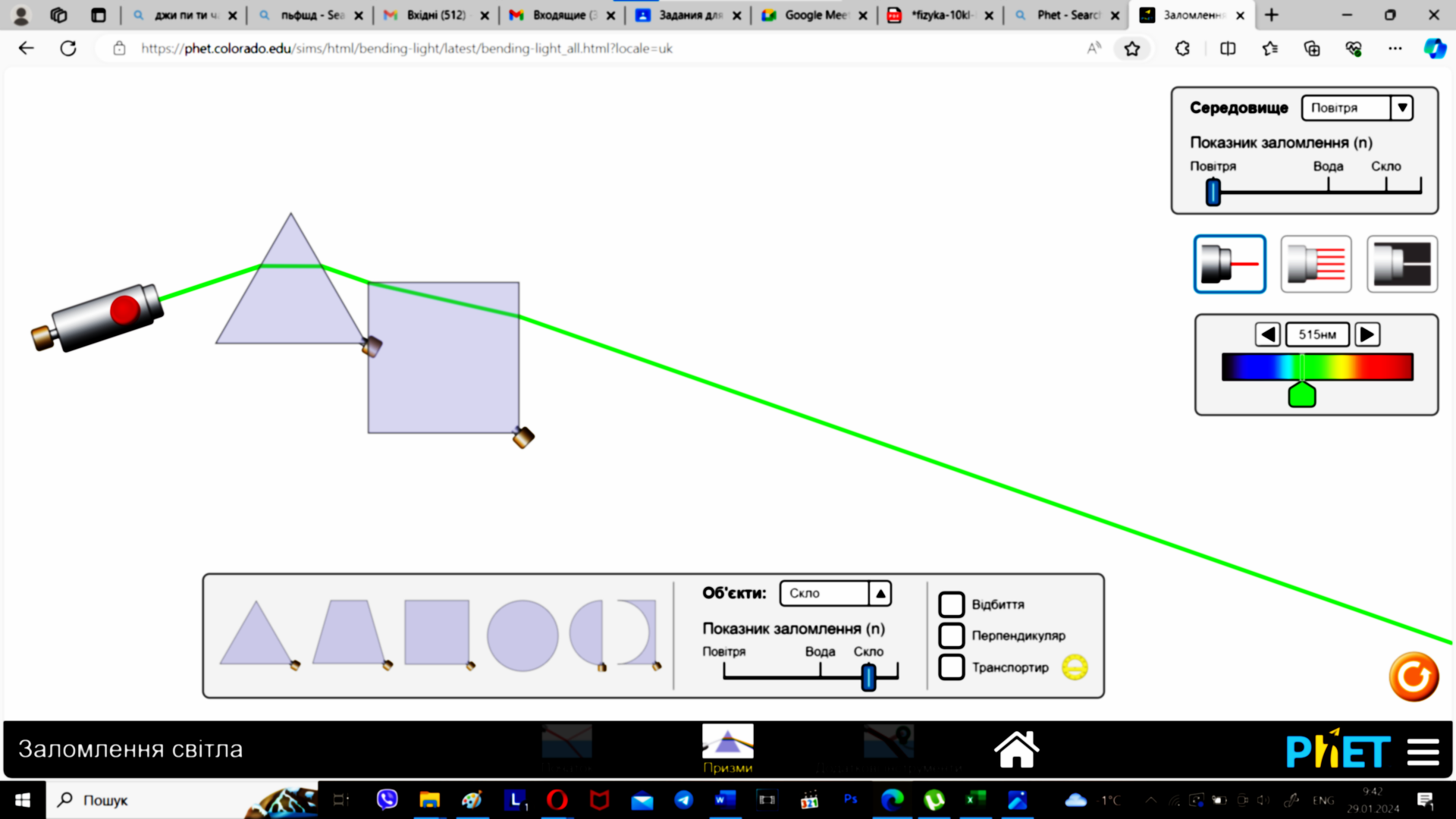 Моделювання оптичних явищ
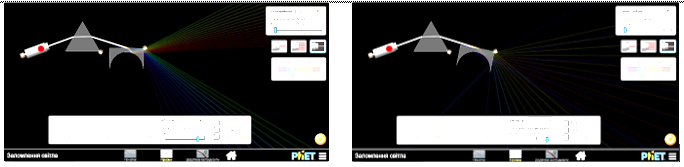 Використовуємо призми різних форм та їх поєднання.
Призма складної форми дає кращий ефект
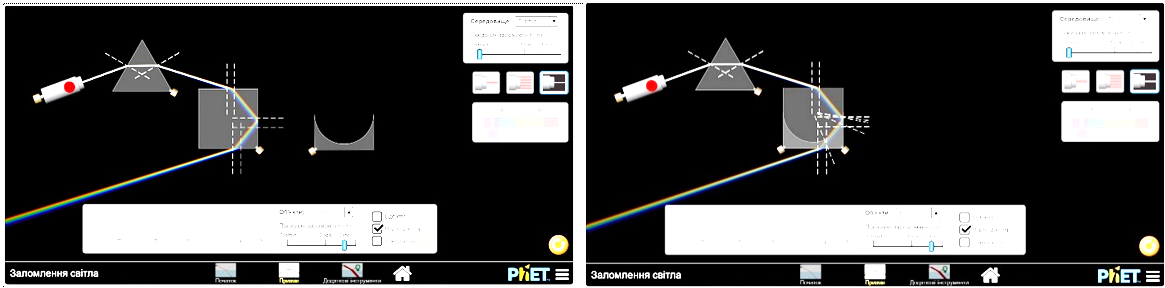 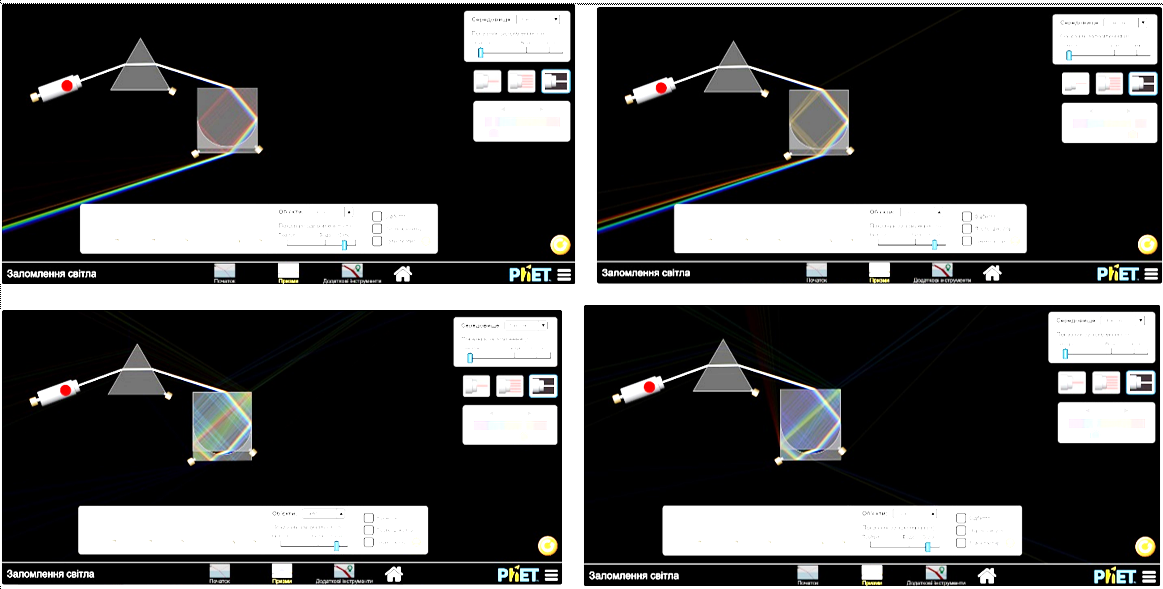 Збільшення перекриття з 5,648 мм до 6,884 мм змінює довжину хвилі, яка внутрішньо відбивається, з 639 нм до 601 нм. 
На результати досліду впливає наявність повітряного прошарку
Моделювання природних  явищ
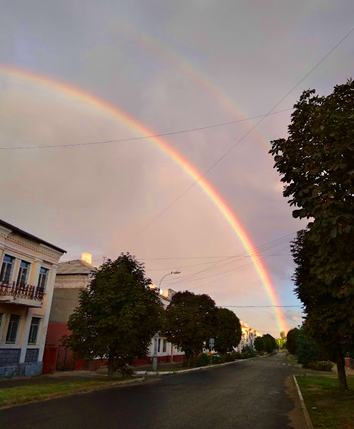 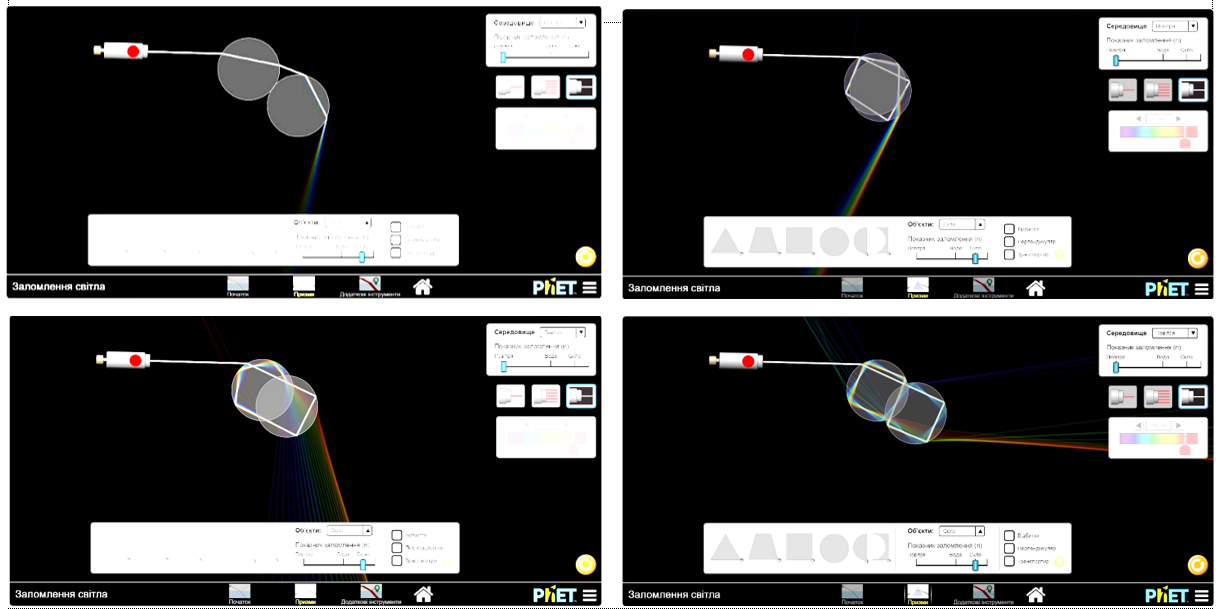 Веселка подвійна, промені відбиті
Використання
13
Висновки
дослідили характеристики світла; 
роздивилися можливості моделювання оптичних явищ та ілюзій, пов’язаних з дисперсією світла, призмами різних форм;
вивели певні залежності для показника заломлення світла від довжини хвилі;
побудували колірну модель основних і додаткових кольорів за допомогою програми;
роздивилися практичне використання отриманих ефектів.
комп’ютерні симуляції PhET мають певні спрощення та ідеалізації, але саме вони допомагають пояснити сутність процесів та отриманих закономірностей
14
Список використаних джерел
PhET: Free online physics, chemistry, biology, earth science and math simulations (colorado.edu) 
Дисперсія світла (https://w.wiki/8pfo)
Заломлення світла  URL: https://phet.colorado.edu/en/simulations/bending-light
Фізика – легко! Вивчаємо фізику і не тільки. URL: https://www.easyphysics.in.ua/11clas/optics/дисперсия 0-света/
Фізика : підруч. для 9 кл. загальноосвіт. навч. закл. / В. Г. Бар’яхтар, С. О. Довгий, Ф. Я. Божинова, О. О. Кірюхіна ; за ред. В. Г. Бар’яхтара, С. О. Довгого. Харків : Вид-во «Ранок», 2017, 272 с
15